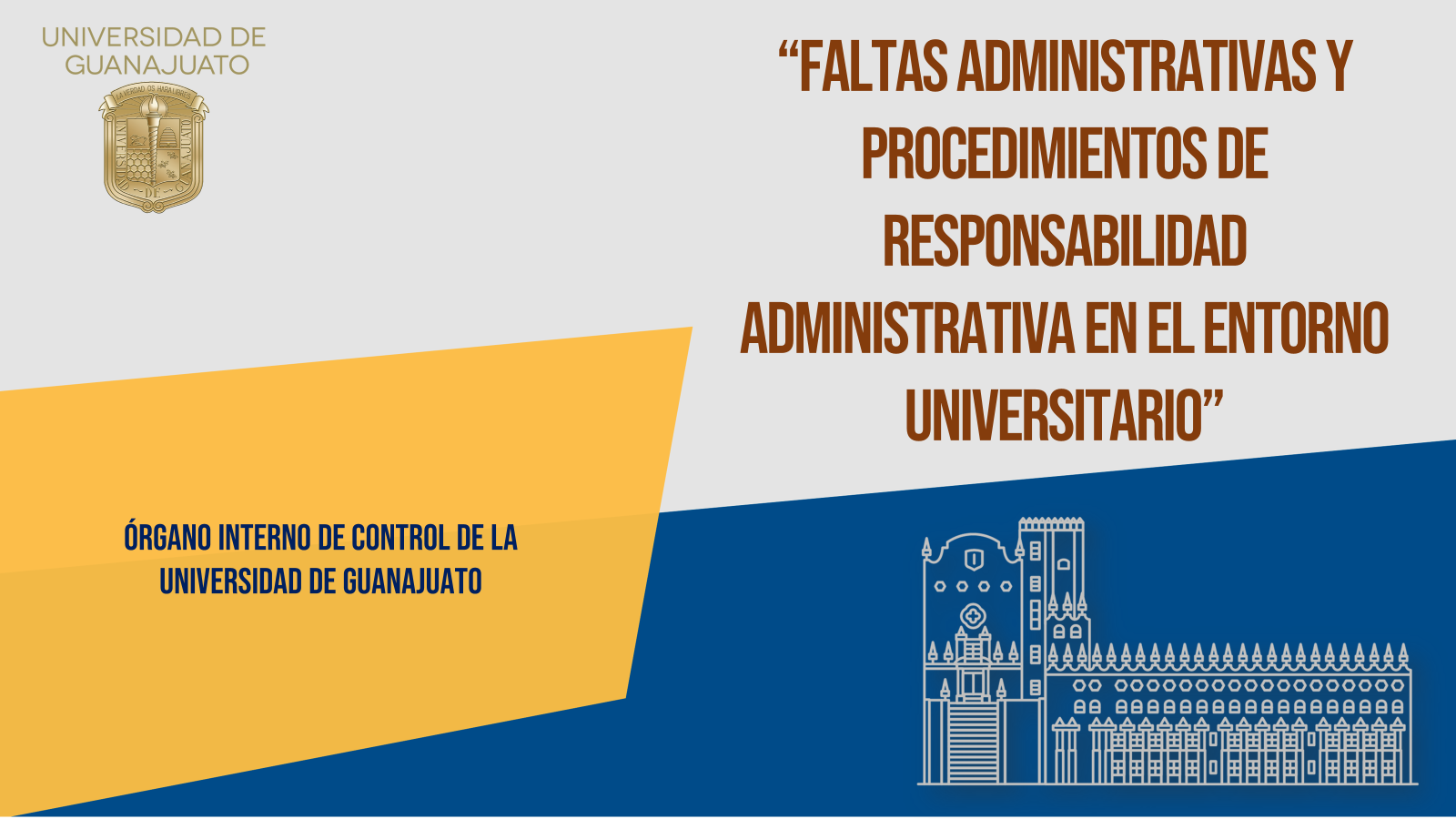 ¿Cómo se compone la Comunidad Universitaria?
La comunidad universitaria se integra por el personal académico, los alumnos, los miembros de los órganos de gobierno y el personal administrativo de la Universidad. 
(Art. 8. Ley Orgánica de la UG)
¿Puede una persona desempeñar varios roles universitarios al mismo tiempo?
Integrante de un órgano de gobierno
Estudiante
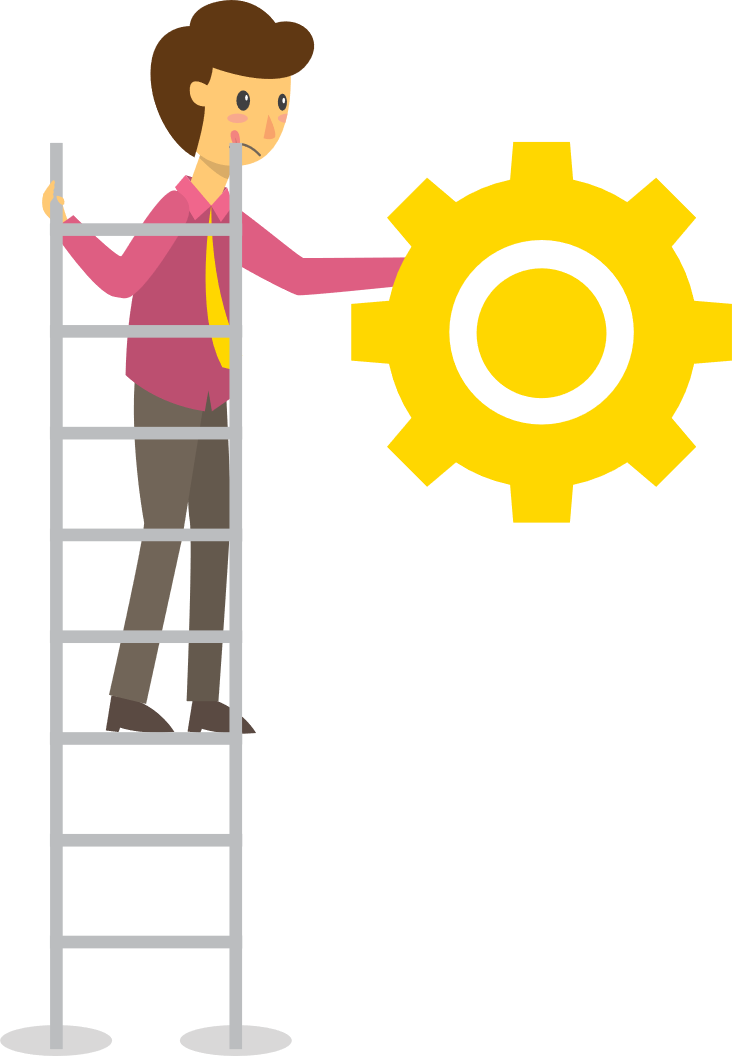 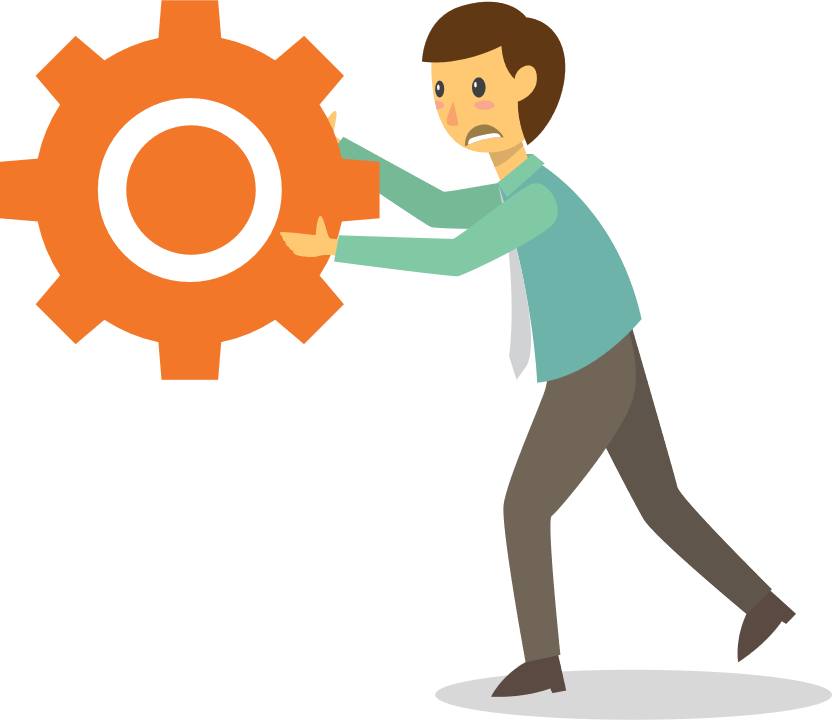 Personal Administrativo
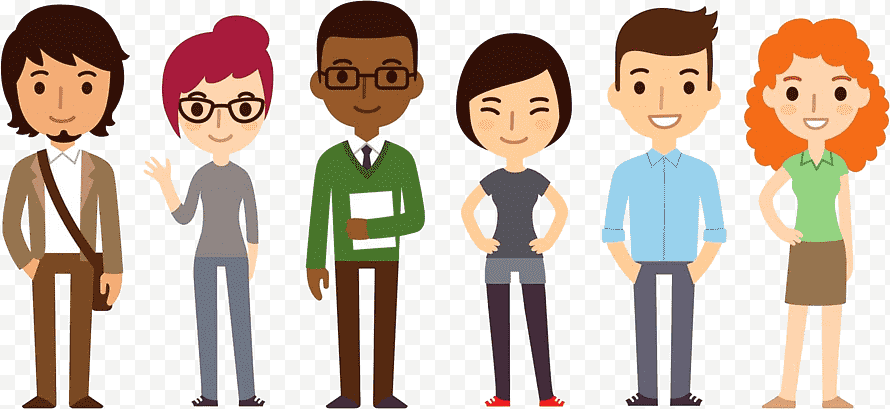 Personal Académico/
Docente
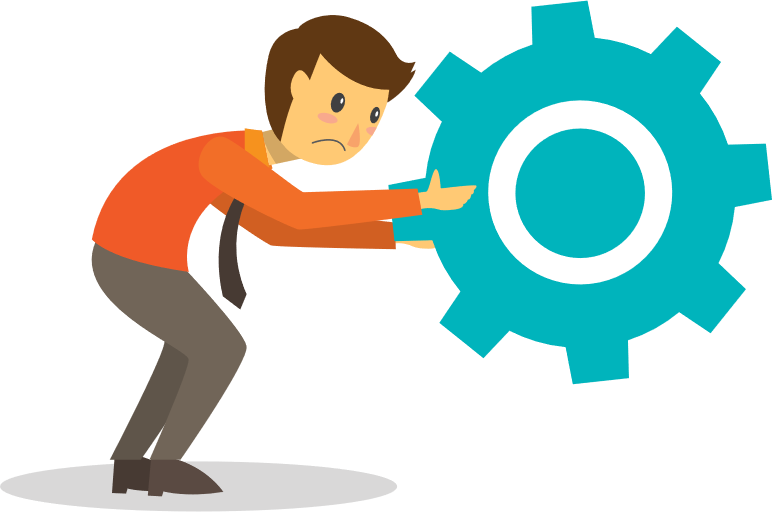 Lineamientos Generales de Control Interno para la  Universidad de Guanajuato
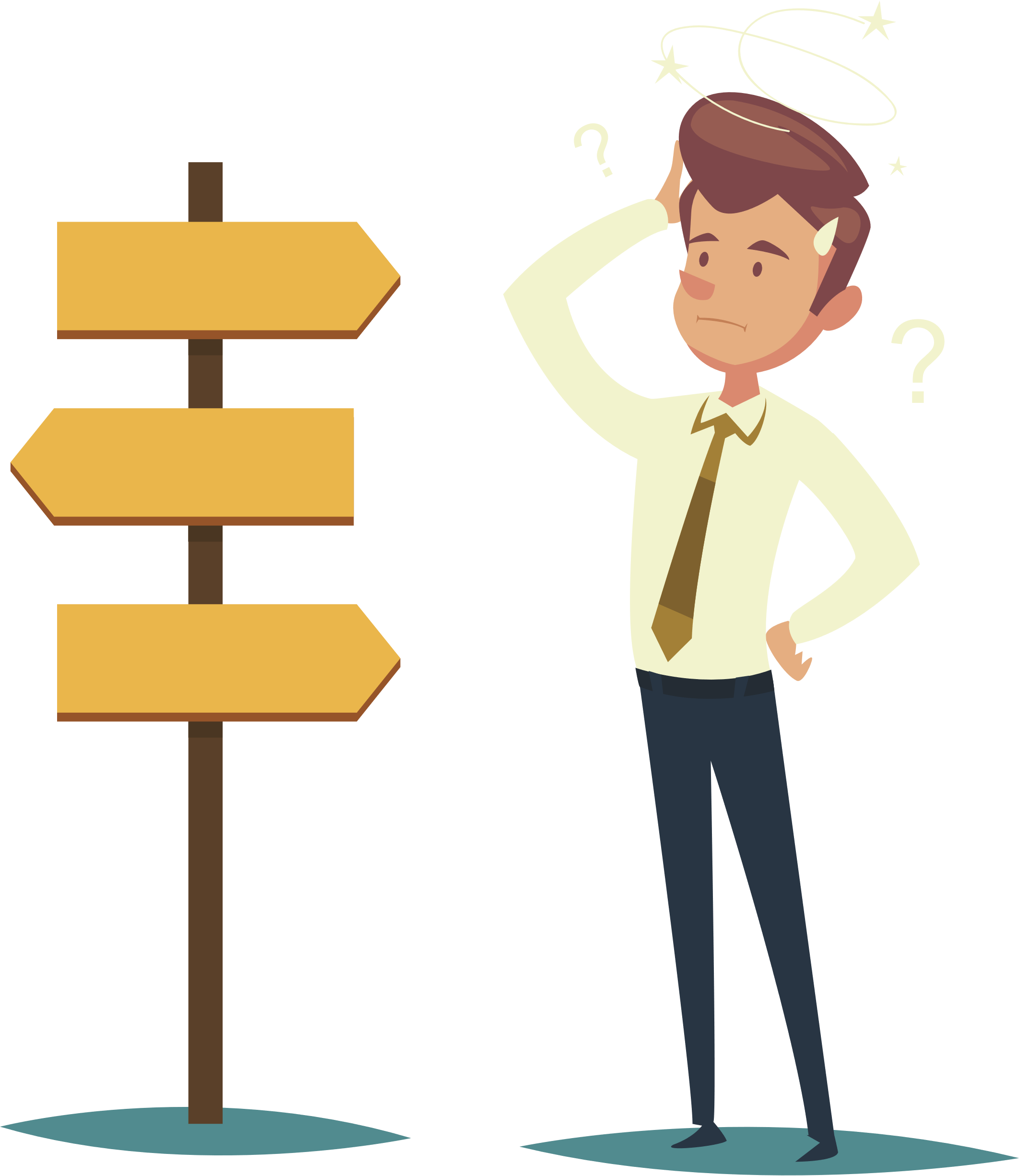 Aprobado por la Comisión de Vigilancia del Consejo General Universitario mediante acuerdo CGU(CV)20170510-14 en sesión de 10 de mayo de 2017 y publicado en la Gaceta Universitaria el 11 de mayo de 2017.
Artículo 12. Los titulares de las entidades académico-administrativas y de las dependencias administrativas, deben asegurarse de la correcta implementación del control interno, de su calidad, confiabilidad y pertinencia, con el propósito de alcanzar los siguientes objetivos:  
I…
III. Mantener un adecuado manejo de los recursos públicos y promover que su aplicación se realice con criterios de eficiencia, economía, transparencia y con apego a la legalidad;  
IV…
V. Asegurar el cumplimiento del marco legal y normativo aplicable a las entidades académico-administrativas y dependencias administrativas; y  
VI. Salvaguardar, preservar y mantener los recursos públicos en condiciones de integridad, transparencia y disponibilidad para los fines a que están destinados.
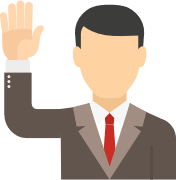 Responsabilidad administrativa: Competencia del OIC
LOUG, artículo 60 Bis. El Órgano Interno de Control de la Universidad será responsable del control, evaluación y desarrollo administrativo de la Universidad, así como de la prevención de conductas constitutivas de responsabilidad administrativa y, en su caso, de la aplicación del derecho disciplinario; por lo cual, le competen las siguientes atribuciones:

Fracción XII:
Conocer e investigar las conductas de los servidores  públicos de la Universidad que puedan constituir responsabilidades administrativas, así como substanciar los procedimientos correspondientes conforme a lo establecido en la Ley de Responsabilidades aplicable, así como realizar la defensa jurídica de sus resoluciones; para lo cual podrán aplicar las sanciones que correspondan en los casos que no sean de la competencia del Tribunal Estatal de Justicia Administrativa y cuando se trate de faltas administrativas graves, ejercer la acción de responsabilidad ante ese Tribunal; así como presentar las denuncias correspondientes ante la Fiscalía Especializada en Combate a la Corrupción y ante otras autoridades competentes, en términos de las  disposiciones aplicables.
Ley de Responsabilidades Administrativas
OBJETO Y SUJETOS DE LA LEY
Objeto: Distribuir competencias entre los órdenes de gobierno para establecer las responsabilidades administrativas de los Servidores Públicos, sus obligaciones, las sanciones aplicables por los actos u omisiones en que éstos incurran y las que correspondan a los particulares vinculados con faltas administrativas graves, así como los procedimientos para su aplicación.

Sujetos de la ley:
Los Servidores Públicos
Ex Servidores Públicos
Los particulares vinculados con faltas administrativas graves
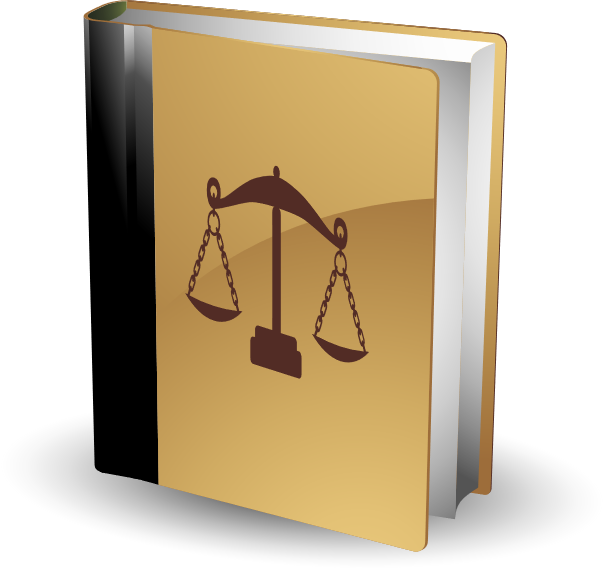 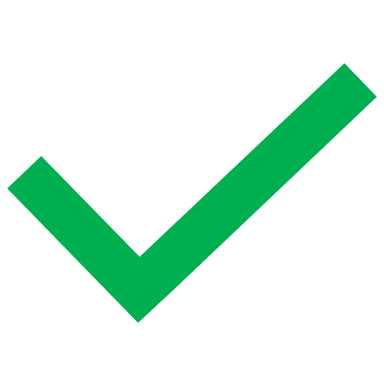 PRINCIPIOS Y DIRECTRICES QUE RIGEN LA ACTUACIÓN DE LOS SERVIDORES PÚBLICOS
Incurrirá en falta administrativa no grave el servidor público cuyos actos y omisiones incumplan o transgredan las siguientes obligaciones (Arts. 49 y 50)
FALTAS NO GRAVES
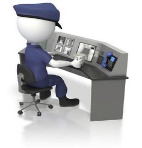 Cumplir con las funciones, atribuciones y comisiones
Supervisar que los SP sujetos a su Dirección cumplan con las disposiciones.
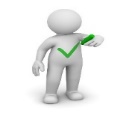 Rendir cuentas sobre el ejercicios de sus funciones
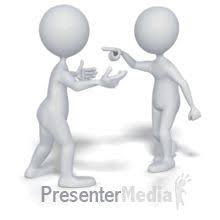 Denunciar los actos y omisiones que llegaran advertir
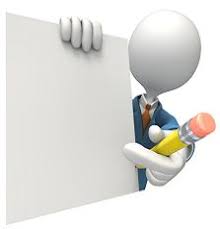 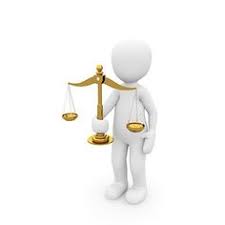 Colaborar en los procedimientos judiciales y administrativos
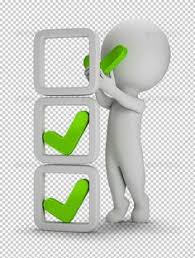 Atender las instrucciones de su superior
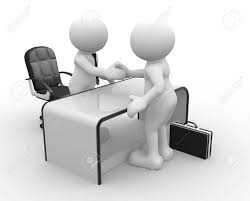 Cerciorarse en las contrataciones que no exista conflicto de interés
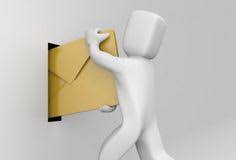 Cumplir en tiempo y forma las declaraciones de situación patrimonial
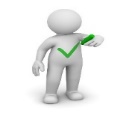 Los daños y perjuicios que, de manera culposa o negligente y cause a la Hacienda Pública o al patrimonio de un Ente público.
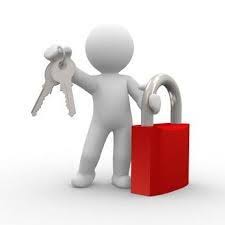 Registrar, integrar, custodiar la documentación e información e impedir su destrucción
FALTAS GRAVES (arts. 51 a 64)
Cohecho
Peculado
Desvío de Recursos públicos
Utilización indebida de información
Abuso de funciones
Actuación bajo conflicto de intereses
Contratación indebida
Simulación (LGRA)
Enriquecimiento oculto
Tráfico de influencias
Encubrimiento de servidor público
Desacato (tratándose de requerimientos o resoluciones de autoridades fiscalizadoras, de control interno, judiciales, electorales o en materia de defensa de los derechos humanos o cualquier otra competente)
Nepotismo (LGRA)
Violaciones fideicomisos Ley Federal de Austeridad Republicana (LGRA)
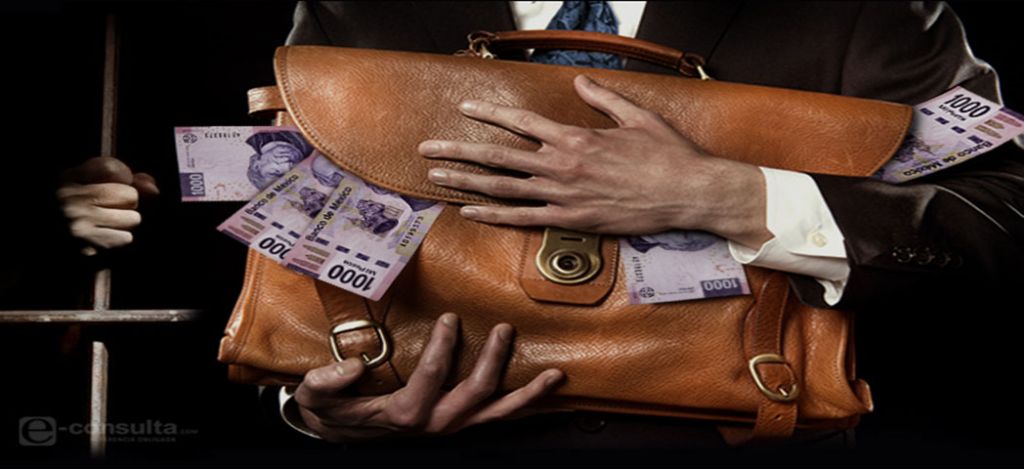 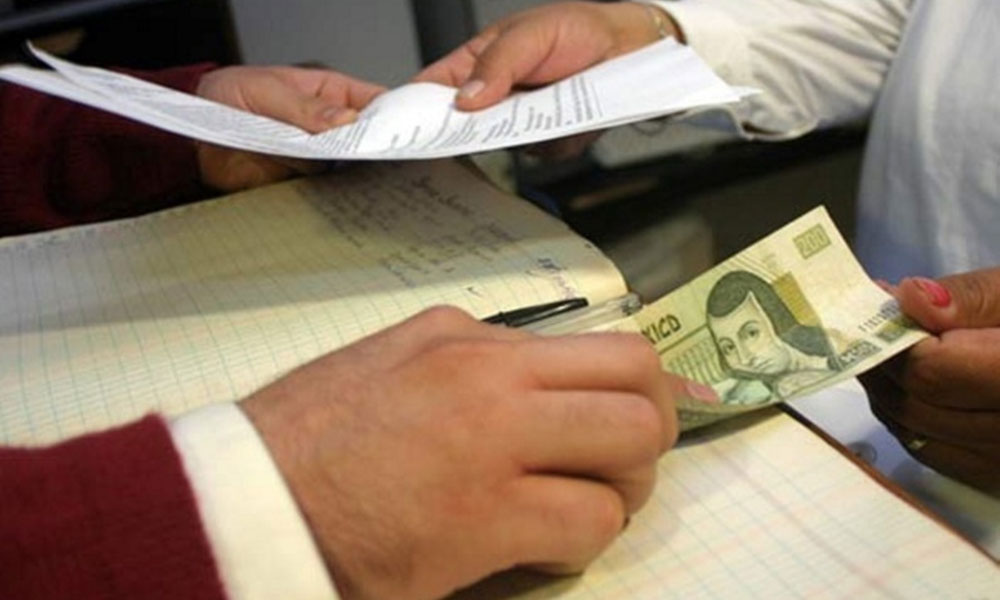 SANCIONES POR FALTAS ADMINISTRATIVAS
¡Muchas gracias!
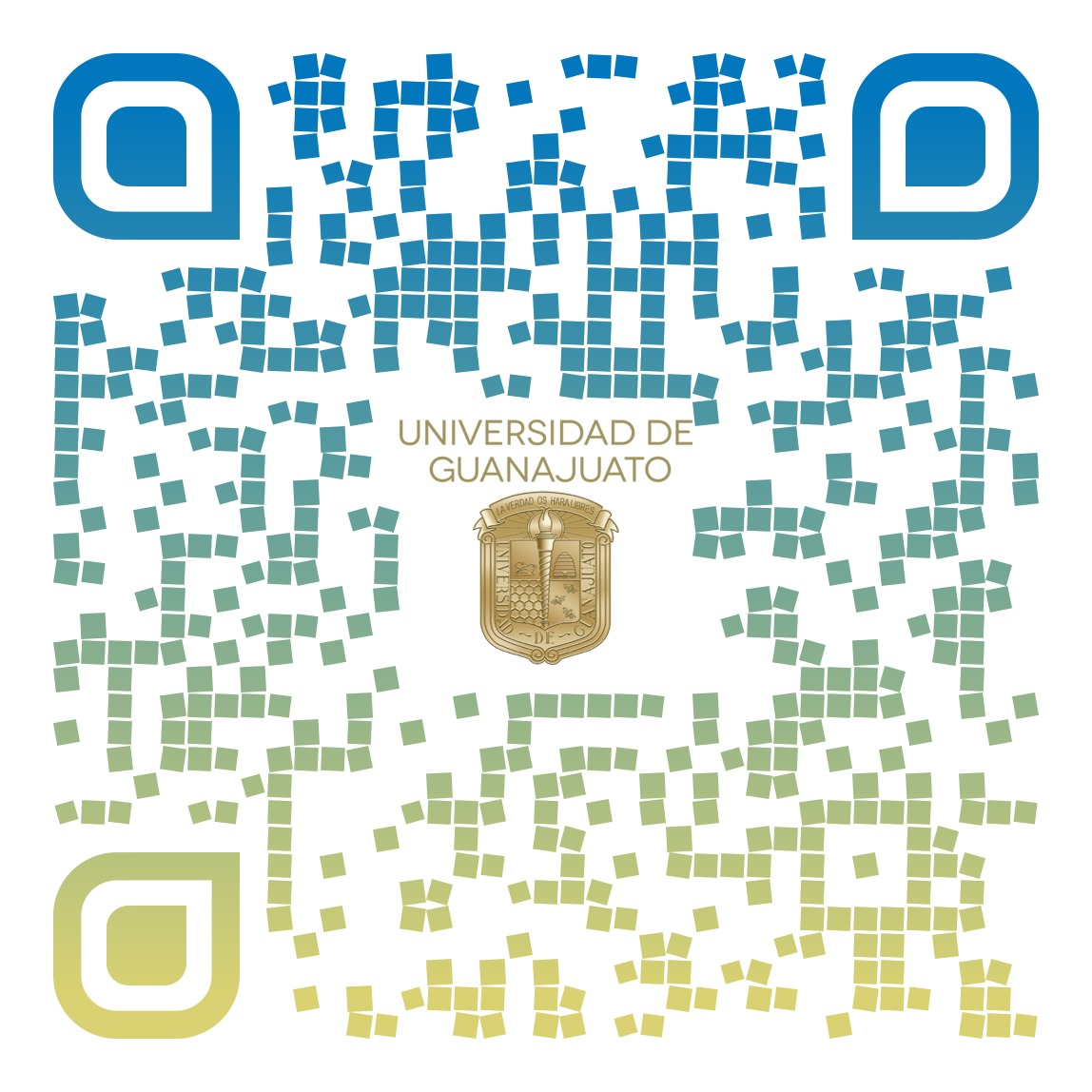 Órgano Interno de Control
Universidad de Guanajuato
Lascuráin de Retana No. 5, Col. Centro C.P. 36000Guanajuato, Gto., MéxicoTel: +52 (473) 732 00 06